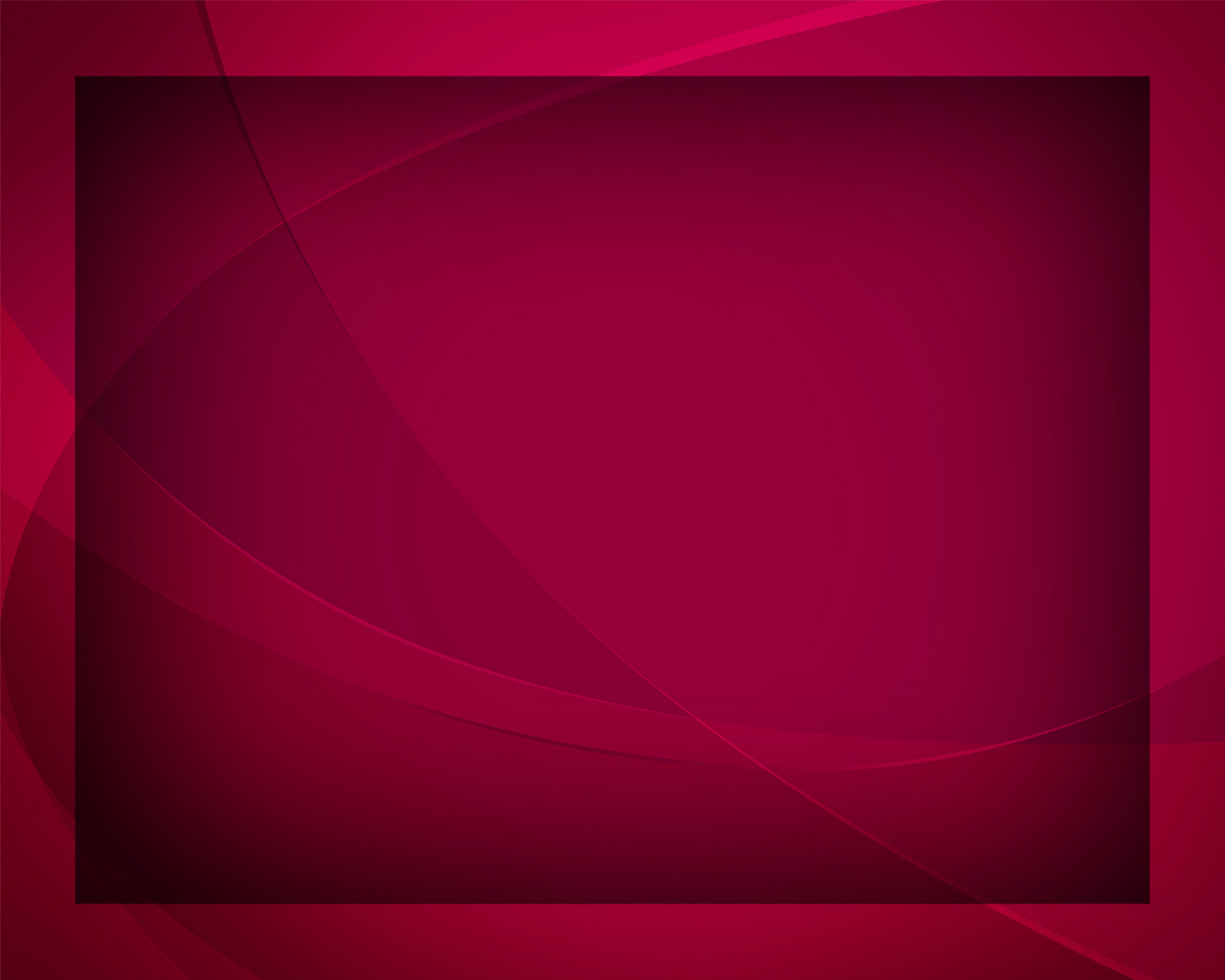 Как сладок 
день святой
Гимны надежды №126
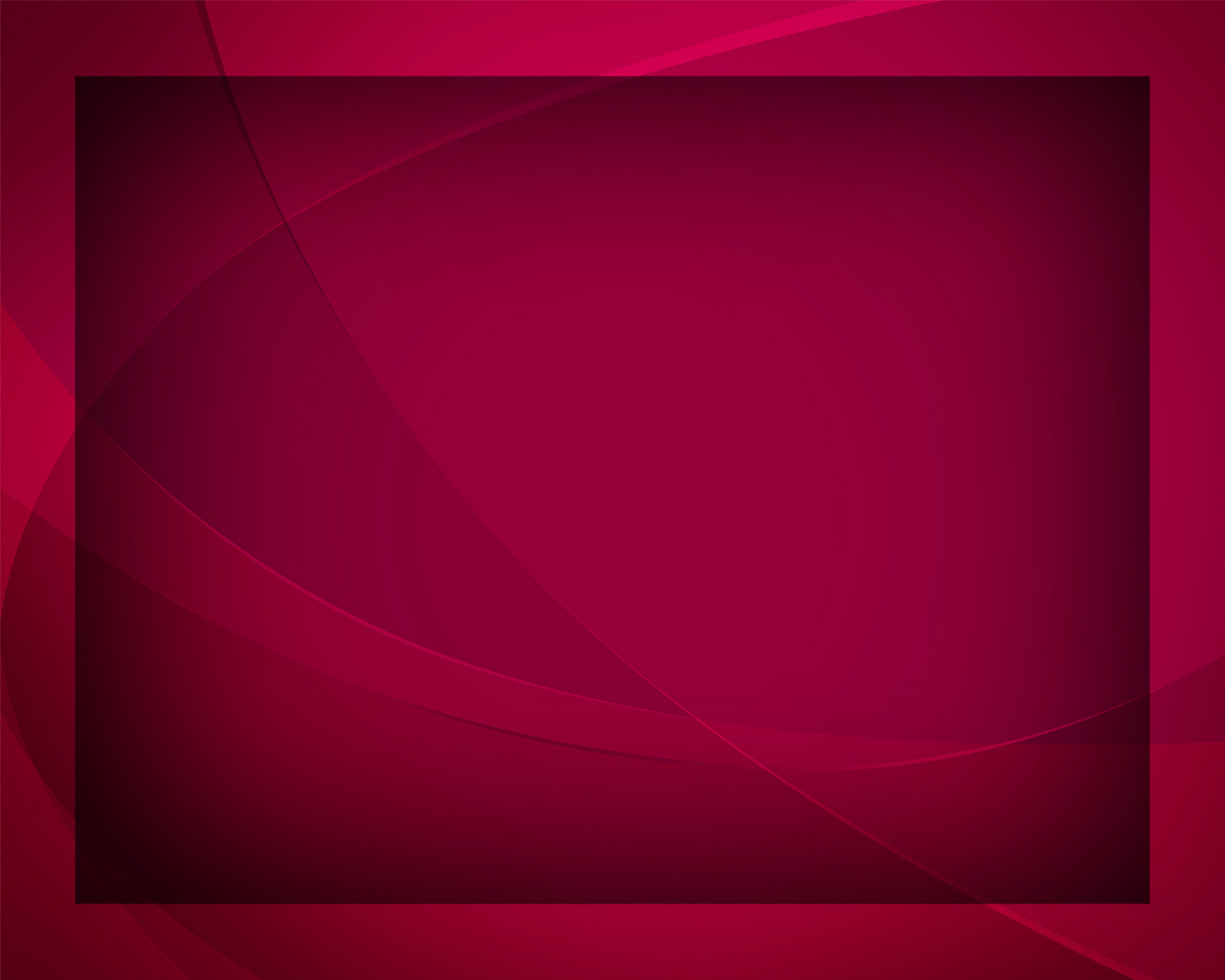 Как сладок 
день святой 
для нас 
И как отраден сердцу час,
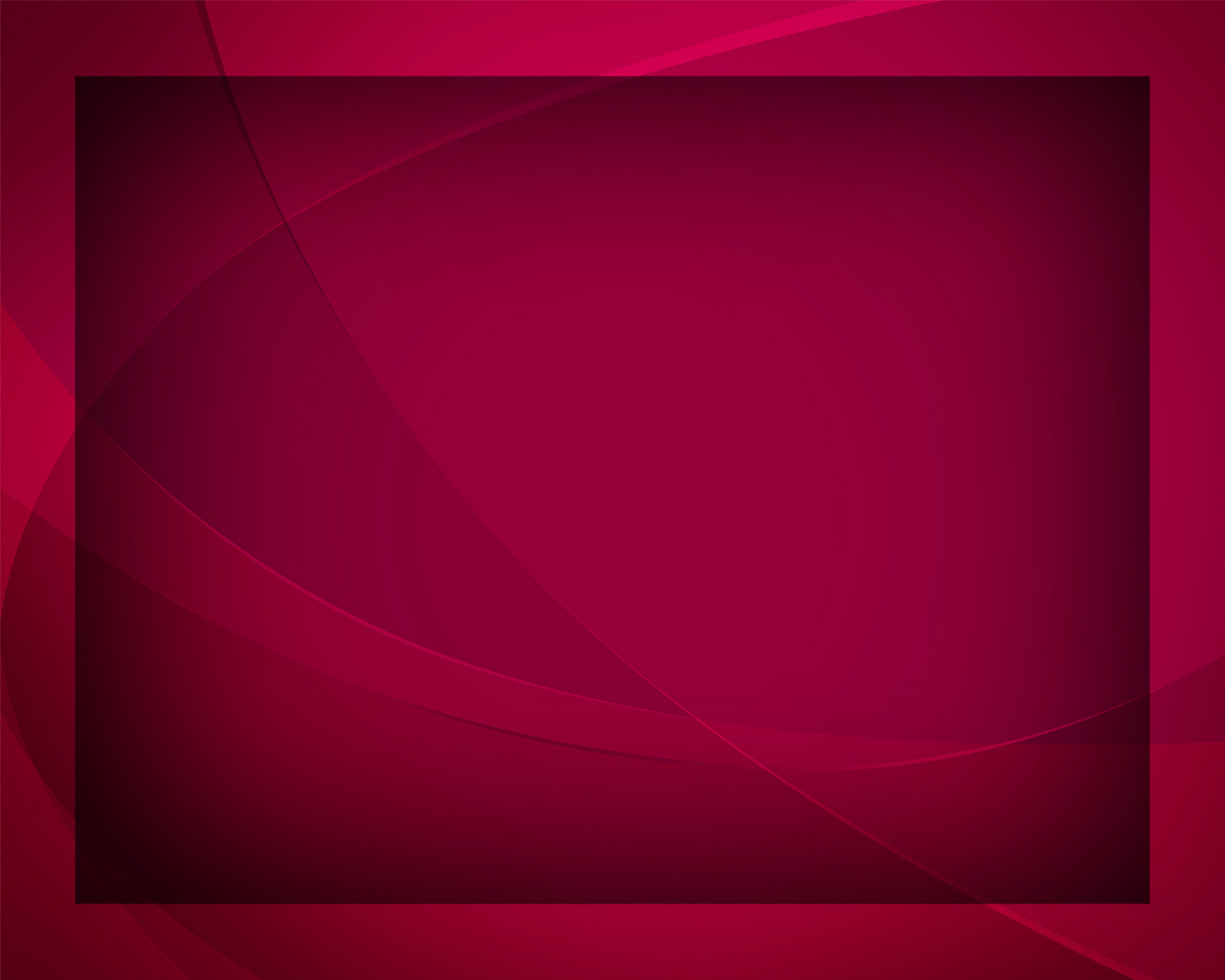 Когда приходим 
в Божий дом, 
И песнь хвалы поём.
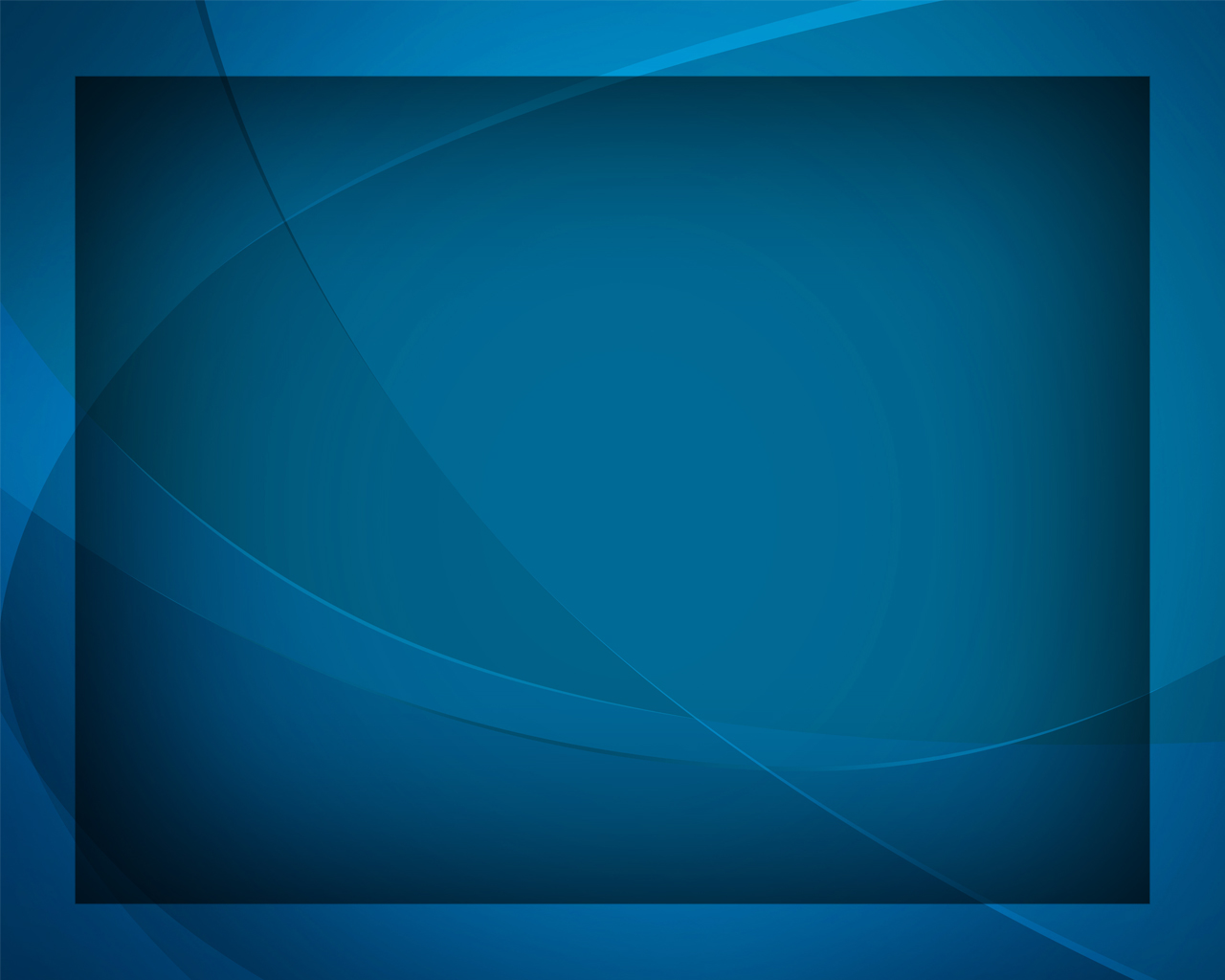 О, чудесный 
день святой! 
Как отраден 
тот покой,
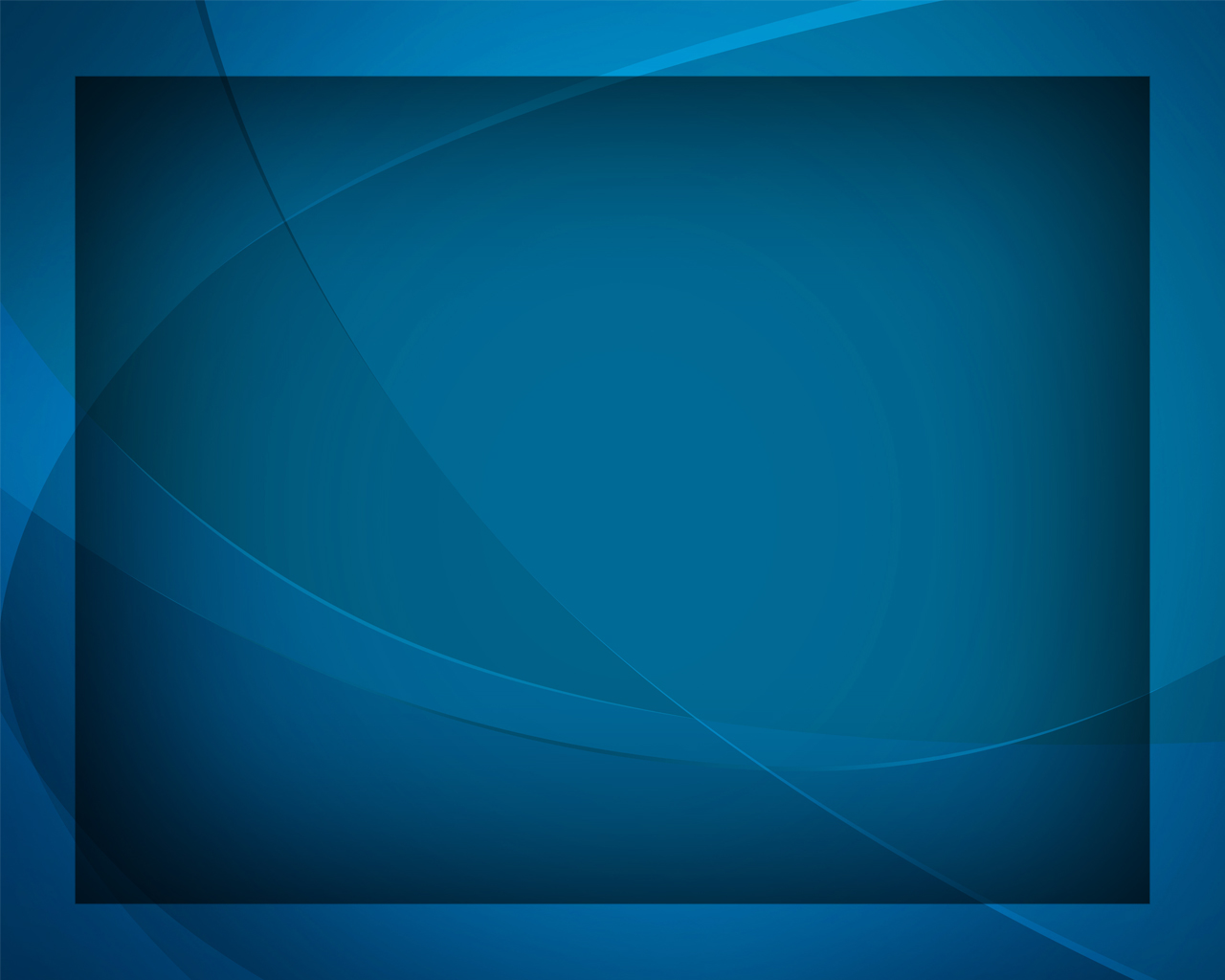 Когда приходим 
в Божий дом 
И песнь 
хвалы поём.
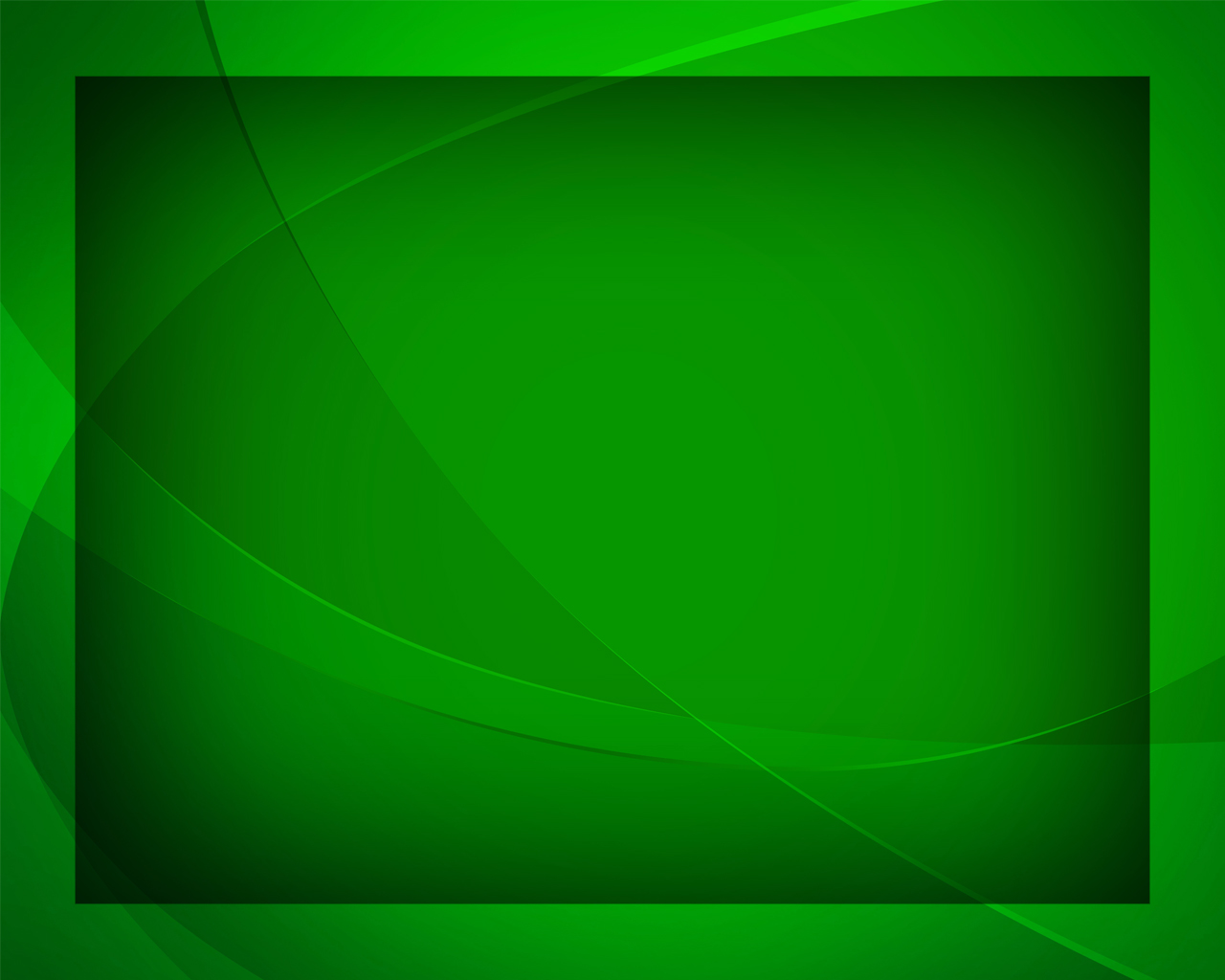 Господь сердца нам просветил 
И ввёл в покой, благословил.
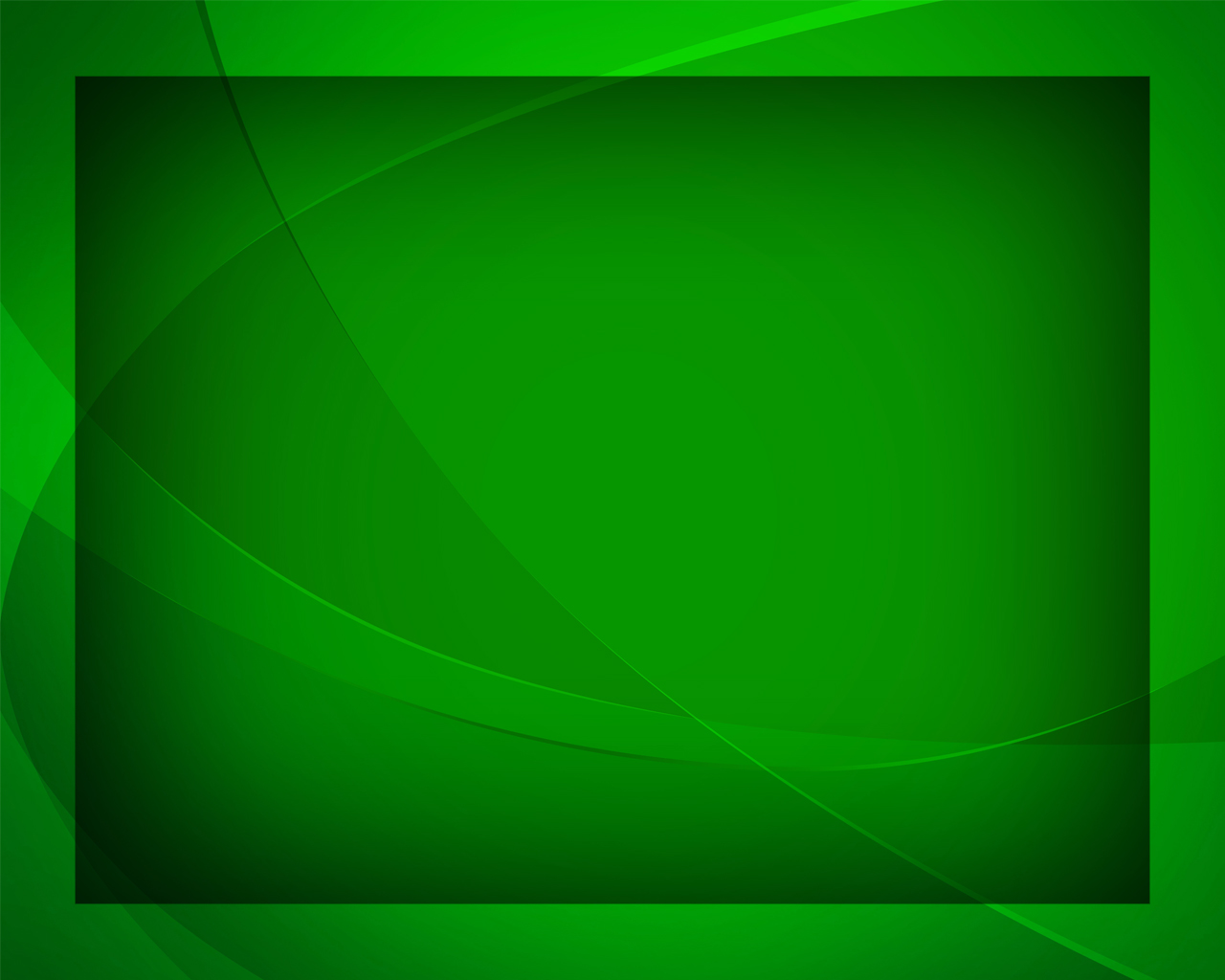 Воспойте все хвалу Творцу  
Небесному Отцу.
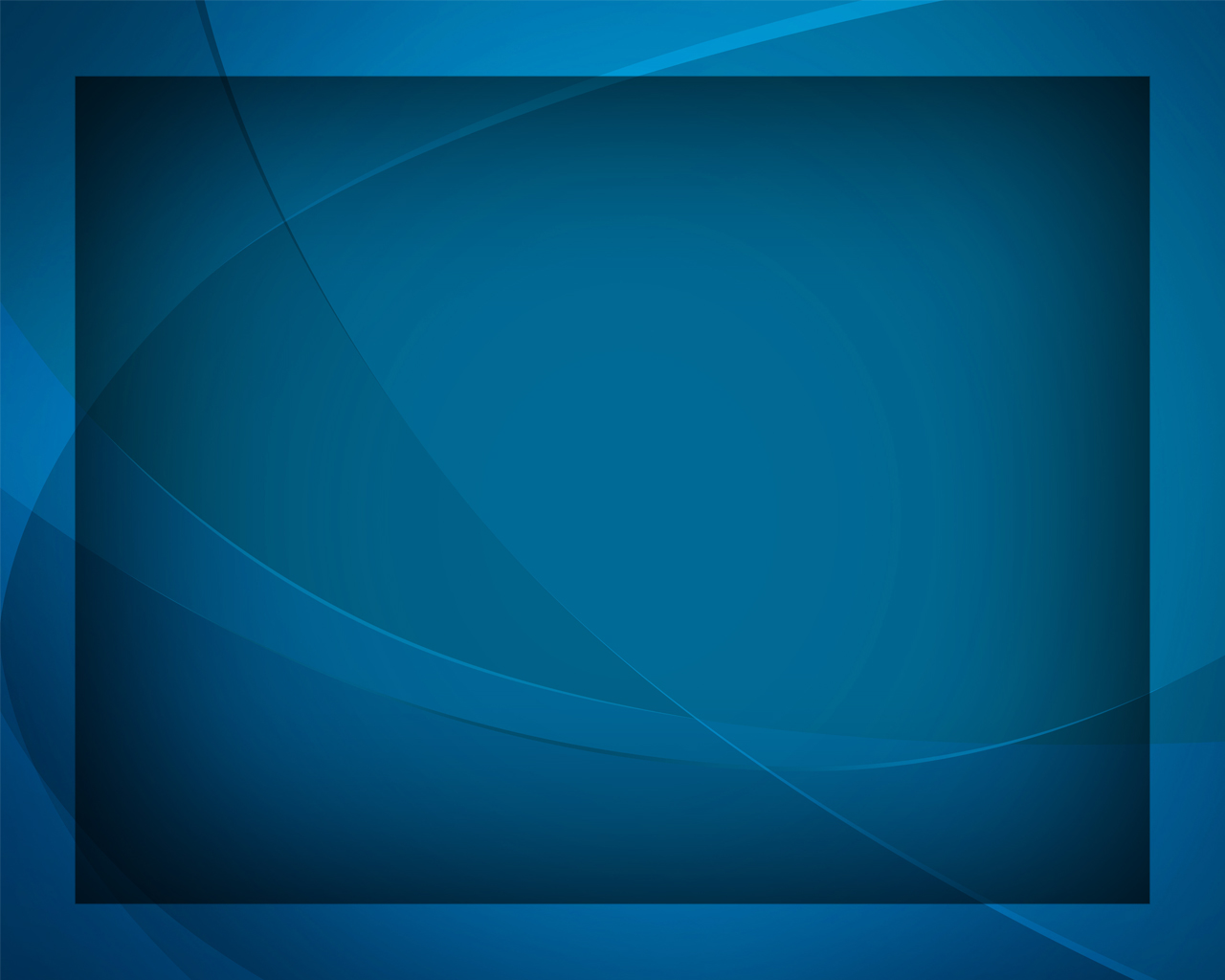 О, чудесный 
день святой! 
Как отраден 
тот покой,
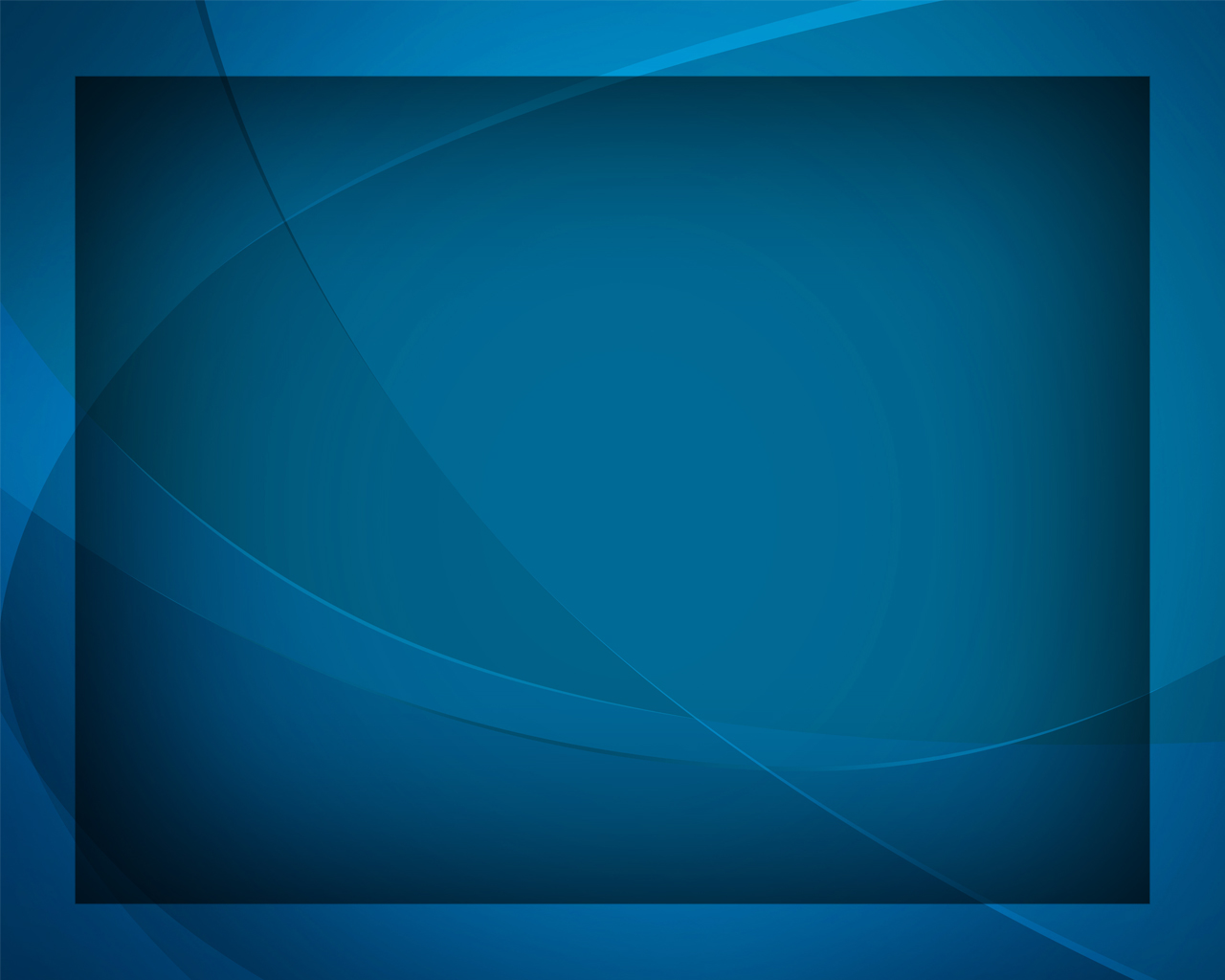 Когда приходим 
в Божий дом, 
И песнь 
хвалы поём.
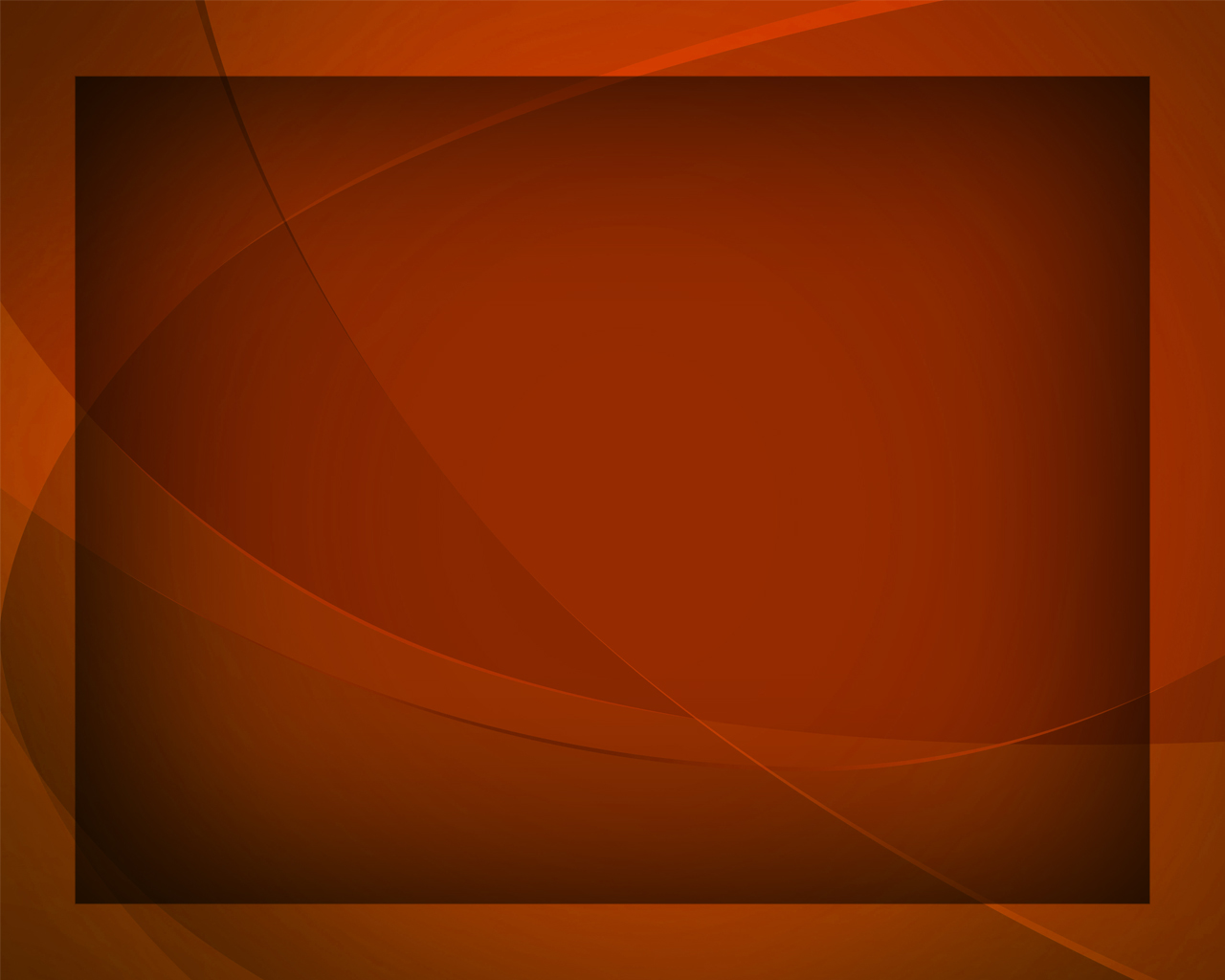 Нет радостнее ничего, 
Как славить 
Бога своего:
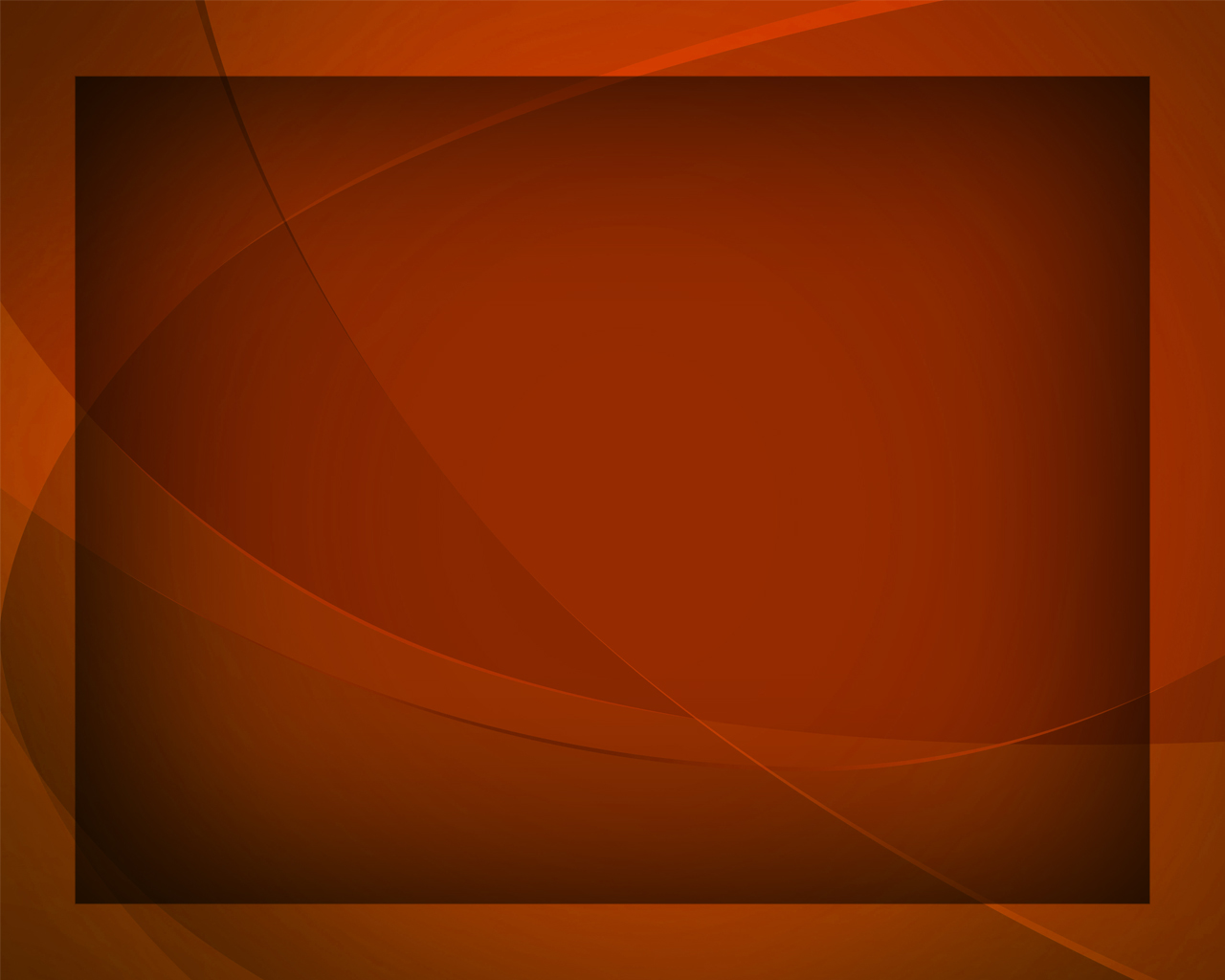 В святой день петь Ему псалом, 
Придя 
в Господний дом.
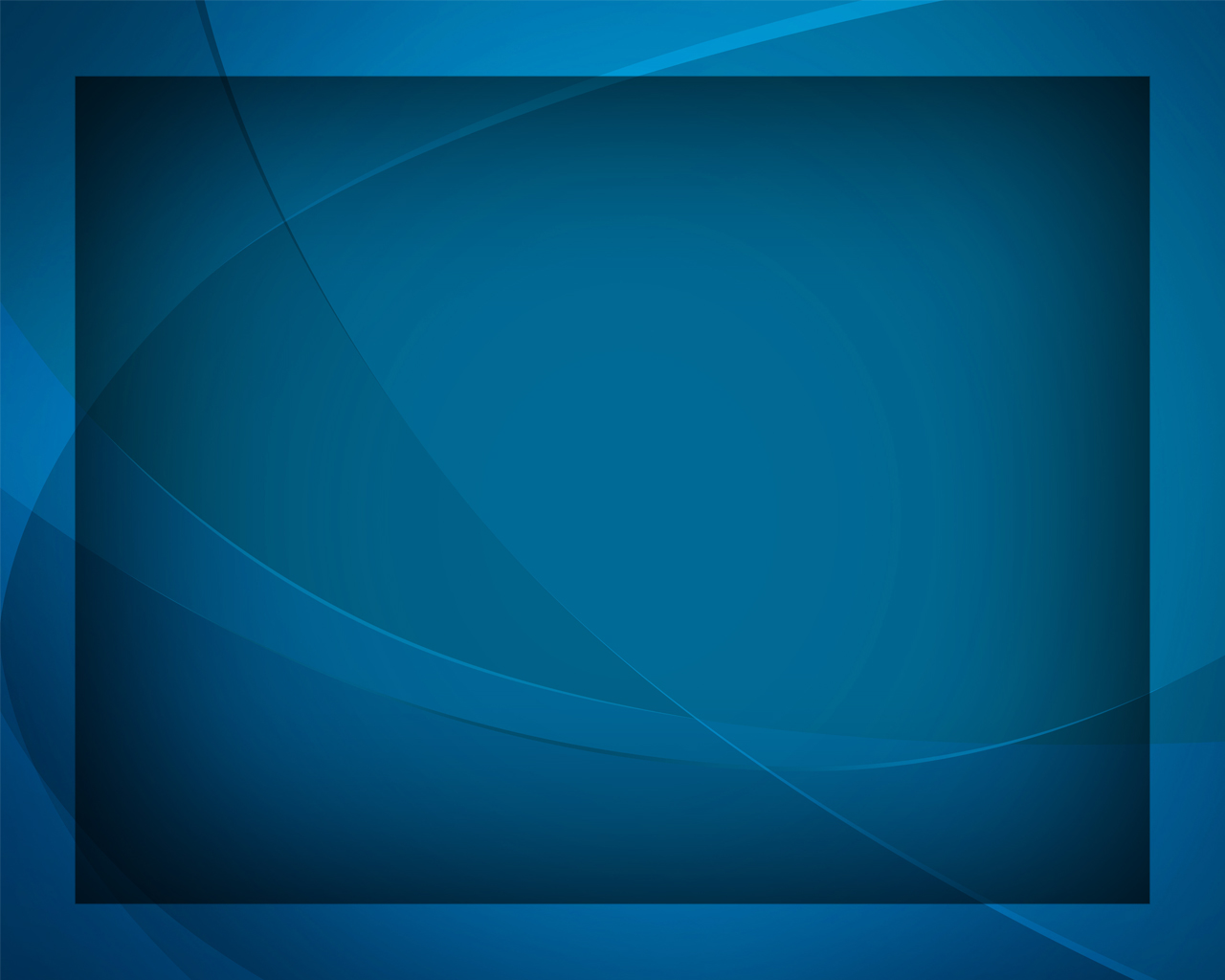 О, чудесный 
день святой! 
Как отраден 
тот покой,
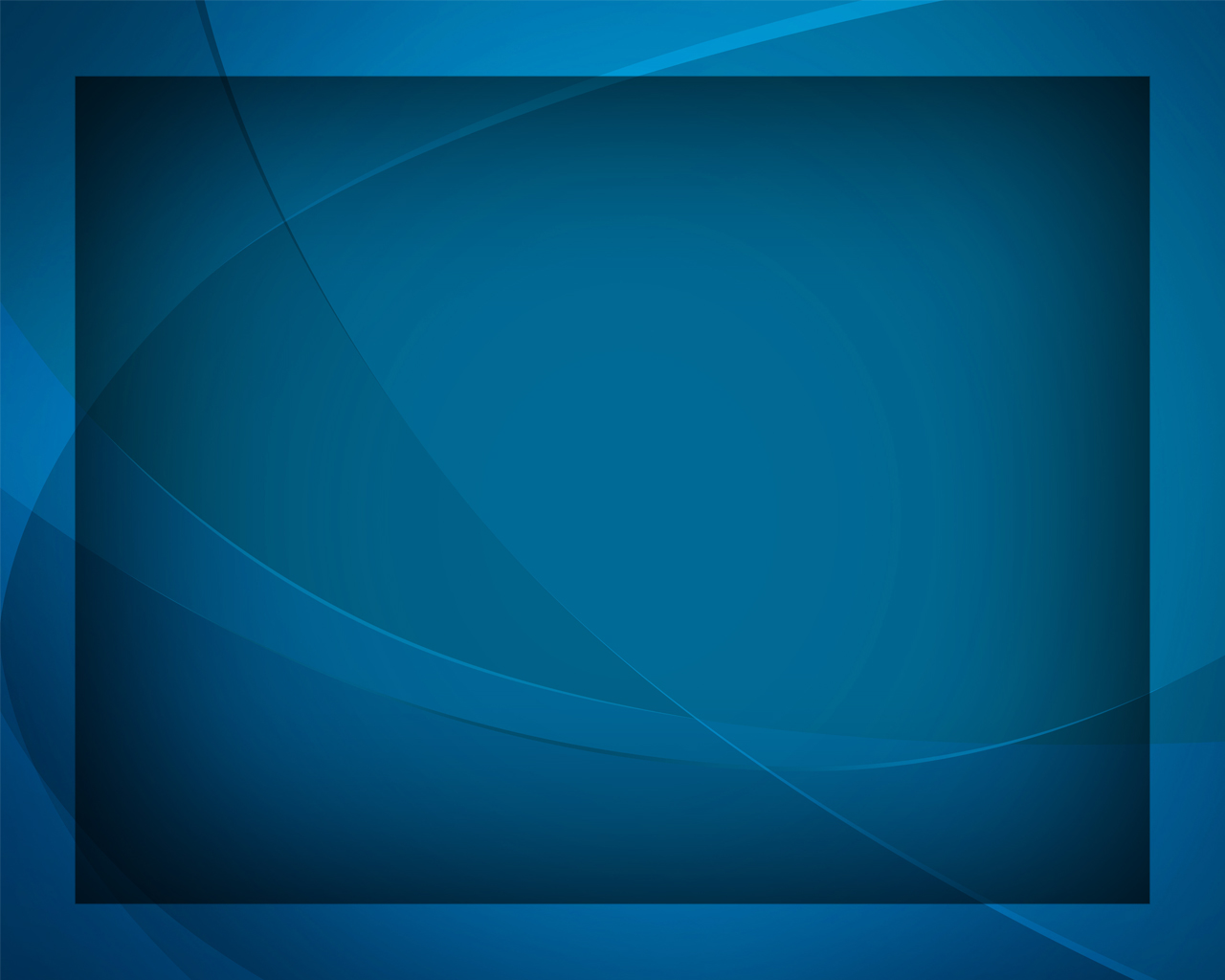 Когда приходим 
в Божий дом 
И песнь 
хвалы поём.
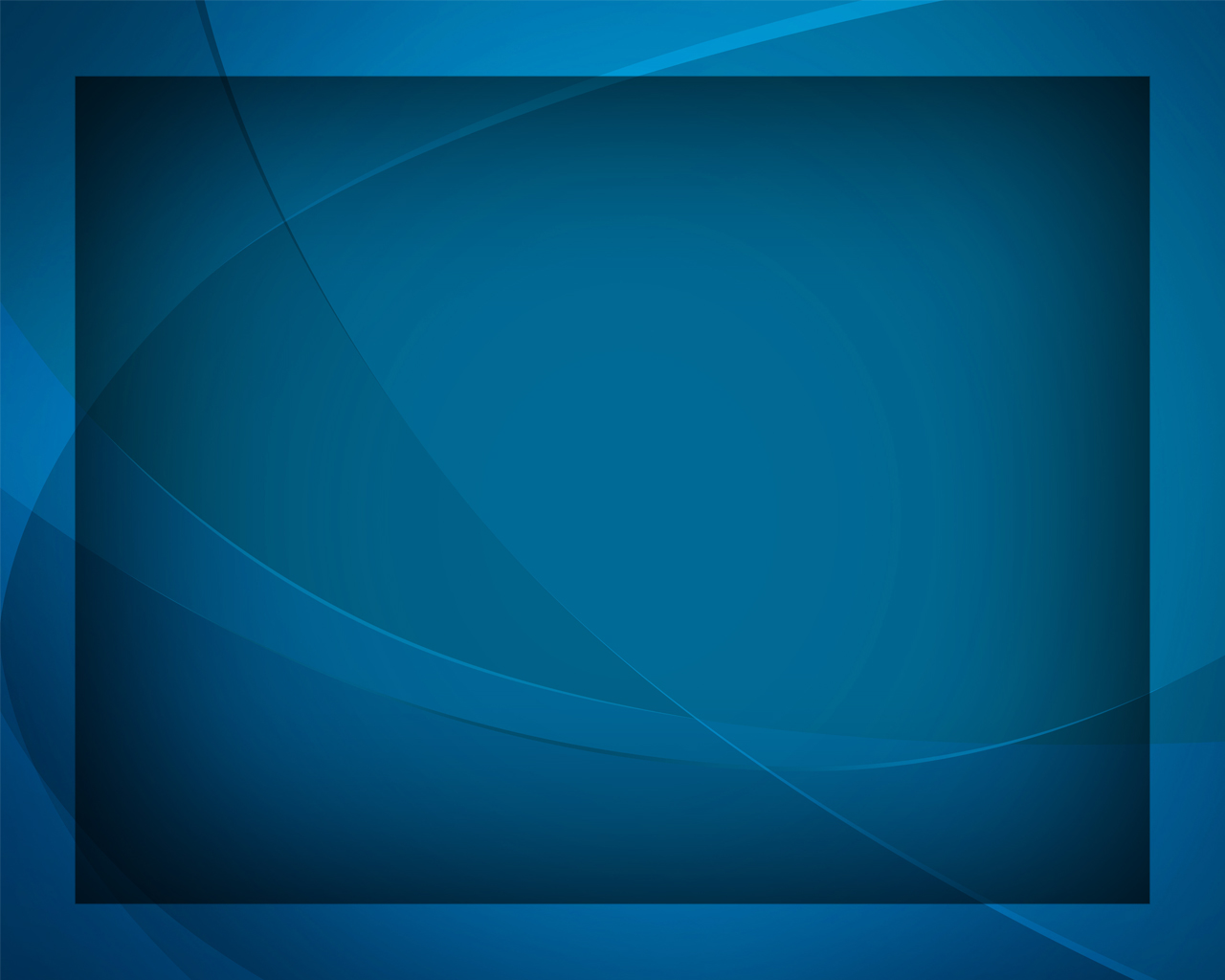